You, You Are God
Here I am I've come to find YouHere I am to see Your graceTo bring to You an offeringI have to ask myself one thingHow can I do anything but praiseI praise
You, You are God, You are LordYou are all I'm living forYou are King of everythingI want my life to praise You
Here I am I've come to thank YouHere I am a life You've changedBecause You gave Your life for meYou crucified Your Son for meHow can I do anything but praiseI praise
You, You are God, You are LordYou are all I'm living forYou are King of everythingI want my life to praise You
You are God, You are LordYou are all I'm living forYou are King of everythingI want my life to praise You
I want my life to praise You
Walker Beach
2003 Gateway Create Publishing
CCLI 78316
Our God Saves
In the Name of the FatherIn the Name of the SonIn the Name of the Spirit 
Lord we come
We're gathered together 
To Lift up Your NameTo call on our SaviorTo fall on Your grace
In the Name of the FatherIn the Name of the SonIn the Name of the Spirit 
Lord we come
We're gathered together 
To Lift up Your NameTo call on our SaviorTo fall on Your grace
Hear the joyful sound of our offeringAs Your saints bow downAs Your people singWe will rise with You
Lifted on Your WingsAnd the world will see that
Our God saves, our God savesThere is hope in Your NameMourning turns to songs of praiseOur God saves, our God saves
In the Name of the FatherIn the Name of the SonIn the Name of the Spirit 
Lord we come
We're gathered together 
To Lift up Your NameTo call on our SaviorTo fall on Your grace
Hear the joyful sound of our offeringAs Your saints bow downAs Your people singWe will rise with You
Lifted on Your WingsAnd the world will see that
Our God saves, our God saves,There is hope in Your NameMourning turns to songs of praiseOur God saves, our God saves
Hear the joyful sound of our offeringAs Your saints bow downAs Your people singWe will rise with You
Lifted on Your WingsAnd the world will see that
Our God saves, our God saves,There is hope in Your NameMourning turns to songs of praiseOur God saves, our God saves
Our God saves, our God saves
Our God saves
Paul Baloche, Brenton Brown
2007 Thankyou Music, Leadworship Songs, Integrity's Hosanna! Music
CCLI 78316
Forever Reign
You are good You are good 
When there's nothing good in meYou are love You are love 
On display for all to see
You are light You are lightWhen the darkness closes inYou are hope You are hope 
You have covered all my sin
You are peace You are peaceWhen my fear is cripplingYou are true You are true 
Even in my wandering
You are joy You are joy 
You're the reason that I singYou are life You are life 
In You death has lost its sting
Oh I'm running to Your arms 
I'm running to Your armsThe riches of Your love 
Will always be enoughNothing compares to Your embraceLight of the world forever reign
You are more You are more 
Than my words will ever sayYou are Lord You are Lord 
All creation will proclaim
You are here You are here 
In Your presence I'm made wholeYou are God You are God 
Of all else I'm letting go
Oh I'm running to Your arms 
I'm running to Your armsThe riches of Your love 
Will always be enoughNothing compares to Your embraceLight of the world forever reign
Oh I'm running to Your arms 
I'm running to Your armsThe riches of Your love 
Will always be enoughNothing compares to Your embraceLight of the world forever reign
My heart will sing no other NameJesus Jesus
Oh I'm running to Your arms 
I'm running to Your armsThe riches of Your love 
Will always be enoughNothing compares to Your embraceLight of the world forever
Oh I'm running to Your arms 
I'm running to Your armsThe riches of Your love 
Will always be enough
Nothing compares to Your embraceLight of the world forever reign
My heart will sing no other NameJesus Jesus
Jason Ingram, Reuben Morgan
2009 SHOUT! Publishing, Windsor Hill Music, Sony/ATV Timber Publishing
CCLI 78316
COMMUNION
Do this in remembrance of me.
Offering
The sun cannot compare to theGlory of Your loveThere is no shadow in Your presenceNo mortal man would dare to
Stand before Your throneBefore the Holy One of Heaven
It's only by Your blood,And it's only through Your mercy
Lord, I come
I bring an offering of worshipTo my KingNo one on earth deserves thePraises that I singJesus, may You receive theHonor that You're due
O Lord, I bring an offering to You
The sun cannot compare to theGlory of Your loveThere is no shadow in Your presenceNo mortal man would dare to
Stand before Your throneBefore the Holy One of Heaven
It's only by Your blood,And it's only through Your mercy
Lord, I come
I bring an offering of worshipTo my KingNo one on earth deserves thePraises that I singJesus, may You receive theHonor that You're due
O Lord, I bring an offering to YouO Lord, I bring an offering to YouO Lord I bring an offering to You
Paul Baloche
2003 Integrity's Hosanna! Music
CCLI 78316
In Christ Alone
In Christ alone my hope is foundHe is my Light, my strength, my songThis Cornerstone, this solid groundFirm through the fiercest drought and storm
What heights of love, What depths of peaceWhen fears are stilled, When strivings cease
My Comforter, my all in allHere in the love of Christ I stand
In Christ alone Who took on fleshFullness of God in helpless Babe
This gift of love and righteousnessScorned by the ones He came to save
'Till on that cross as Jesus diedThe wrath of God was satisfiedFor every sin on Him was laidHere in the death of Christ I live
There in the ground His body layLight of the world by darkness slainThen bursting forth in glorious dayUp from the grave He rose again
And as He stands in victorySin's curse has lost its grip on meFor I am His and He is mineBought with the precious blood of Christ
Keith Getty, Stuart Townend
2001 Thankyou Music
CCLI 78316
Merry Christmas 
to our Deployed 
Soldier's 

See table in 
lobby for more information!
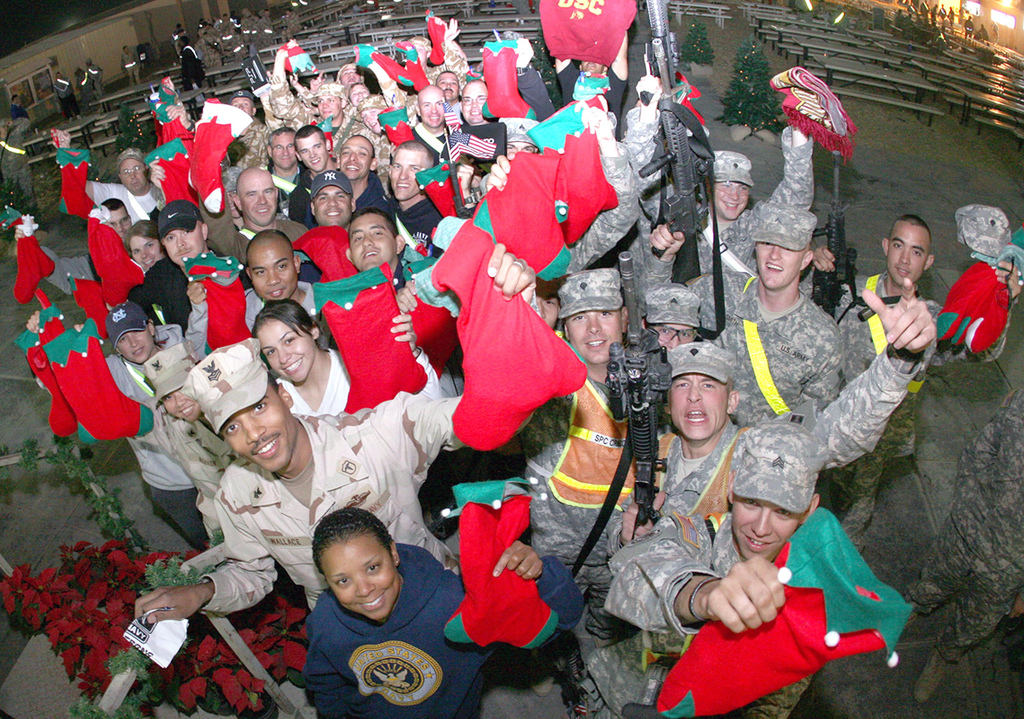 INTERCESSION
Ephesians 3:14-21
I freely admit that my prayer life has been deficient 
and my growth in this area less than stellar. 
I believe in prayer but don’t always do it. 
I understand that I’m told to pray, 
but I don’t always obey. 
I am an activist by nature; 
I am not contemplative by temperament.
I am not happy with this state of affairs 
and have given much thought to 
what prayer is, 
what it does, 
and what I need to be doing about it. 


Stuart Briscoe
INTERCESSION
Ephesians 3:14-21
Praying for Others
~ the REQUEST
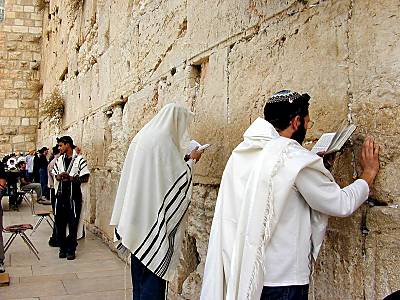 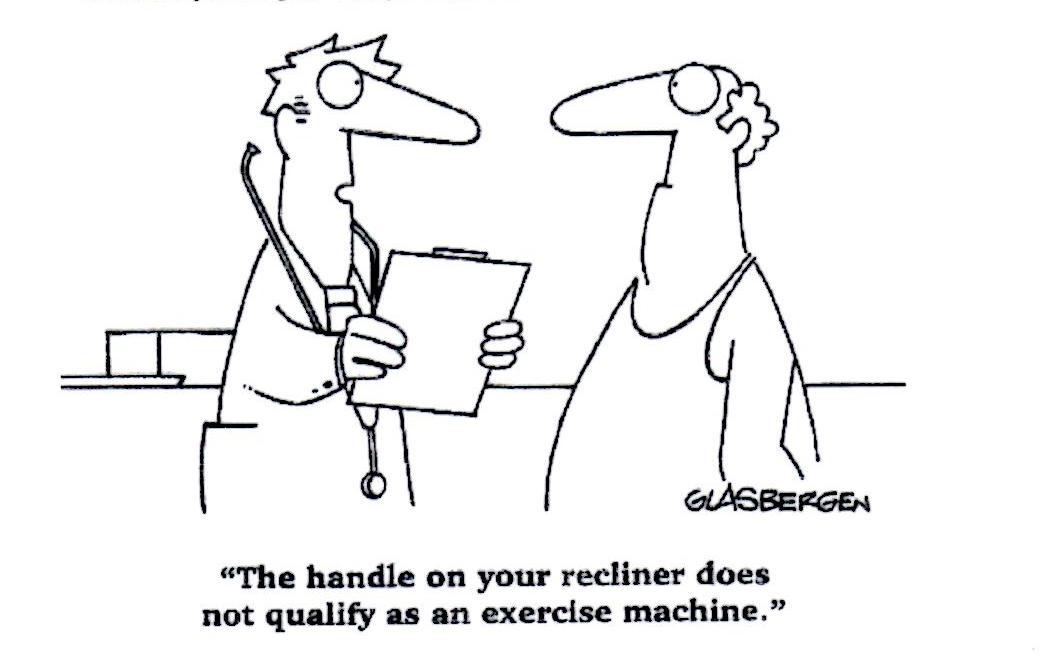 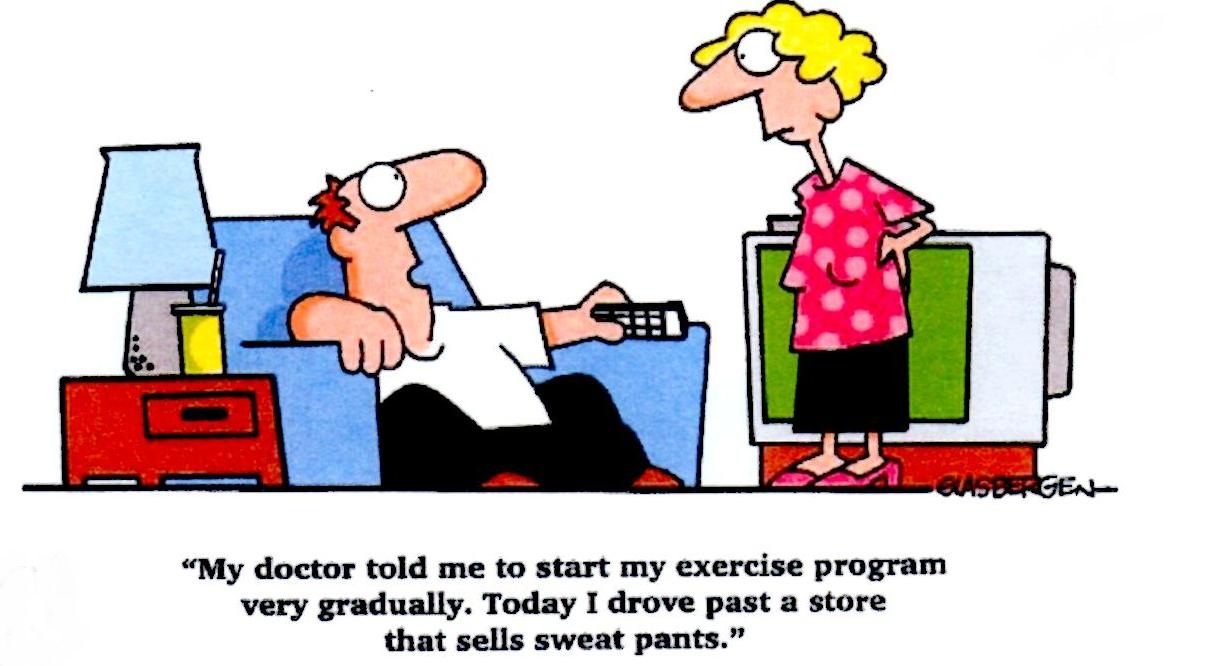 Praying for Others
~ the REQUEST
Praying for Others
~ the RESULTS
	CHRIST INDWELLING
	LOVE’S ABUNDANCE
It took me too long to learn that 
knowing the Bible is not 
the same thing as knowing God, 
loving the Bible is not
 the same thing as loving God, 
and reading the Bible is not
 the same as hearing God.
The Pharisees knew the Bible, 
loved the Bible, 
and read the Bible, 
but they did not know, love, or hear God.



Jack Deere
We do not become spiritually mature simply because we acquire doctrinal and biblical knowledge. Truth is a necessary catalyst for spiritual growth, but genuine growth occurs only when biblical truth is applied. 


John Piper
There are those who seek knowledge
for the sake of knowledge---that is curiosity
There are those who seek knowledge
to be known by others---that is vanity
There are those who seek knowledge
in order to serve---that is LOVE. 

Bernard of Clairvaux
1 If I speak in the tongues of men or of angels, but do not have love, I am only a resounding gong or a clanging cymbal. 2 If I have the gift of prophecy and can fathom all mysteries and all knowledge, and if I have a faith that can move mountains, but do not have love, I am nothing. 3 If I give all I possess to the poor and give over my body to hardship that I may boast, but do not have love, 
I gain nothing.
1 Corinthians 13:1-3
Praying for Others
~ the RESULTS
	CHRIST INDWELLING
	LOVE’S ABUNDANCE
	GOD’S FULLNESS

~ the RESPONSE
The TRAGEDY of our DAY 
is not UNANSWERED PRAYER, but UNOFFERED PRAYER!


Ruth Bell Graham